36-617: Applied Linear Regression
Multi-level glm’s
Brian Junker
132E Baker Hall
brian@stat.cmu.edu
11/9/2022
1
TexPoint fonts used in EMF. 
Read the TexPoint manual before you delete this box.: AAAAAAAAAAAAAAAAAA
Announcements
HW07 due tonight 1159
HW08 out sometime today (I was wiped after standing at polls 7am-8pm yesterday)
This week
Today G&H Ch 13: multiple random effects, sample size
Weds G&H Ch 14: multilevel logistic regression models
Project: I will share a rough schedule later this week
Hopefully Thu; Fri at the latest.  Check your email.
Today’s class – very R-centric
A closer look at model selection
Beginning lecture on multilevel glm’s
11/9/2022
2
Outline
Review glm’s, e.g.
Logistic Regression
Poisson Regression
Clustering, growth curves, overdispersion
Multi-level glm’s 
A.k.a. generalized linear mixed effects regression models (glmer!)
Examples: (1) Hospital births; (2) Roach eradication

IMRAD & IDMRAD
11/9/2022
3
Linear Regression, Logistic Regression
The linear regression model is:




Each yi ² (-1, 1) has some mean µi = E[yi]
Each µi has some linear structure
There is a statistical distribution N( *, ¾2) that describes unmodeled variation around µi = E[yi]
The generalized linear model (glm) is:



Each yi has some mean ¹i = E[yi]
Each µi = g(¹i) has some linear structure [g(¹) is the “link function”]
There is a statistical distribution f(yi|¹i, …)  that describes unmodeled variation around ¹i = E[yi]
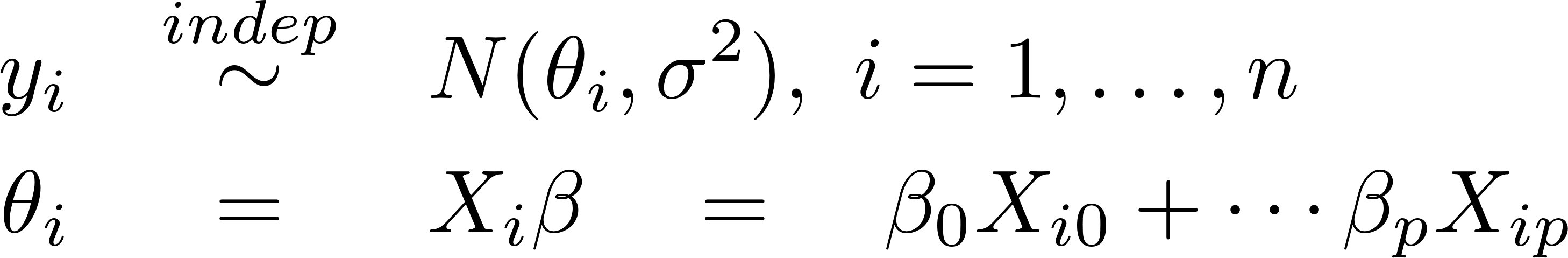 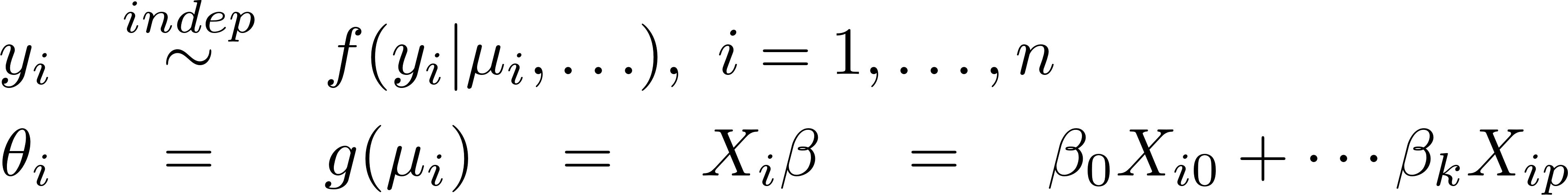 11/9/2022
4
Logistic regression, Poisson regression
The logistic regression model is:




Each y ² {0, 1} has some mean pi = E[yi]
Each µi = g(pi) has some linear structure [ g(p) = log p/(1-p) ! ]
There is a statistical distribution f(yi|pi) = Binomial(ni, pi) that describes unmodeled variation around pi = E[yi]
The Poisson Regression model is:



Each yi ² {0, 1, 2, 3, …} has some mean li = E[yi]
Each µi = g(¸i) has some linear structure  [g(li) = log(¸i) ! ]
There is a statistical distribution f(yi|¸i) = Poiss(¸i) that describes unmodeled variation around ¸i = E[yi]
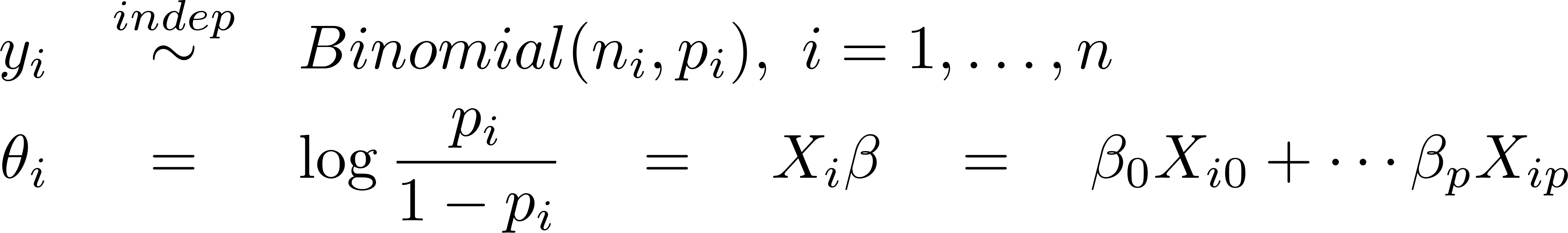 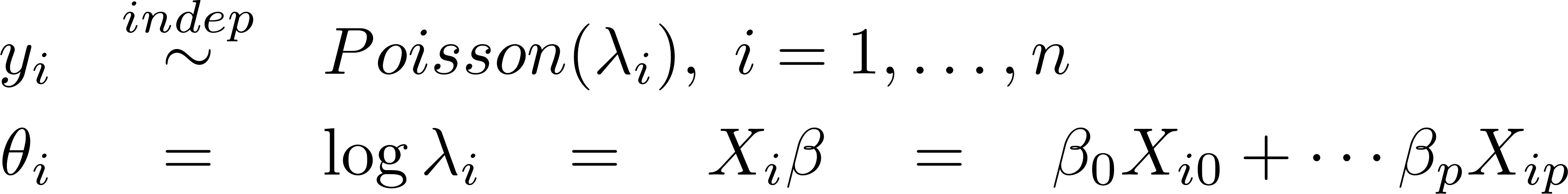 11/9/2022
5
Clustering, growth curves, overdispersion
Just as with linear models, glm data can involve 
Clustering: groups of observations more similar to each other within group than between groups
Growth curves: the clusters are individuals, and the observations are measurements at successive time points
And with glm’s we also sometimes see
Overdispersion: Although the variance should be a function of the mean (VarPoiss(y) = l; VarBern(y)=p(1-p)), when it is not, we need a way to model it
11/9/2022
6
Multi-level glm’s
Level 1 (a glm, modeling the data itself):


Level 2 (modeling level 1 coefficients):




Can fit with1 glmer() from library(lme4) …
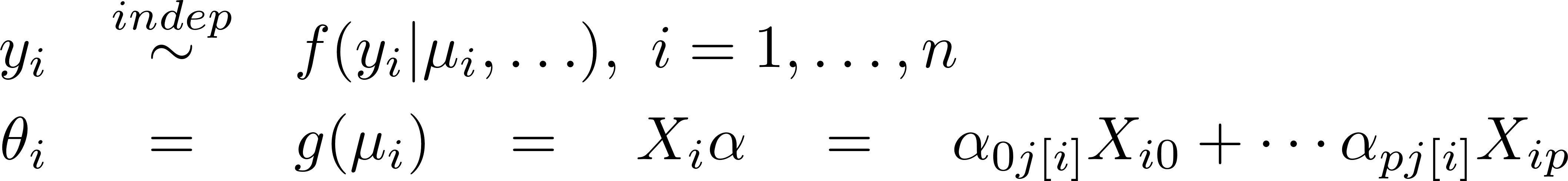 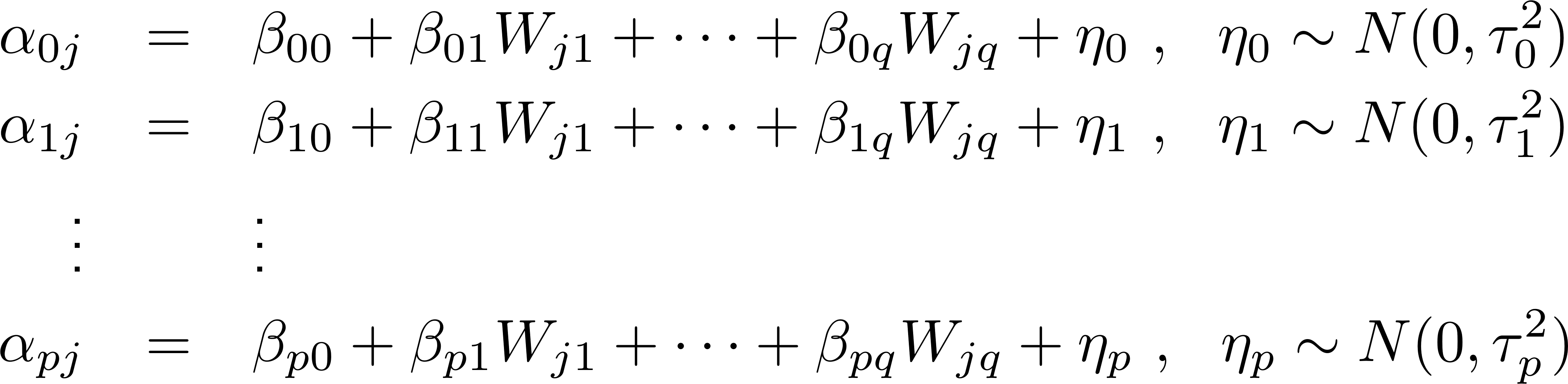 11/9/2022
1Not the lmer() function, as suggested by G&H (they had an older version of lme4).
7
Example 1: Deliver babies in a hospital or at home?
hosp.txt contains data from  Lillard & Panis (2000)’s study of the decisions of 501 mothers to give birth in a hospital or elsewhere, for 1060 births:

'data.frame': 1060 obs. of 6 variables:
$ hospital: int 0 0 1 0...   1 = hospital birth, 0 = elsewhere
$ loginc : num 4.33 5.62...  Log_e of family income (log dollars)
$ distance: num 1.7 7.9...   distance (miles) to nearest hospital
$ dropout : int 0 0 0 0 0... 0 = mom completed hs , 1 = did not
$ college : int 1 0 0 0 0... 1 = mom attended coll, 0 = did not
$ mom : int 1 2 2 2 2...     unique identifier for each mother
Lillard, L. A., & Panis, C. W. (2000). aML multilevel multiprocess 
statistical software, release 1.0. (current version: http://www.applied-ml.com/) 
Los Angeles: EconWare.
11/9/2022
8
Example 1: Hospital Birth Choices
See R handout/demonstration
hosp-births-part-1.r
11/9/2022
9
Example 2: Cockroach Eradication
roachdata.csv  contains data from an experiment on the effectiveness of an "integrated pest management system" in apartment buildings in a particular city (from G&H).

#  $ X        : int  1 2 3 4 5 6 7 8  [observation number]
#  $ y        : int  153 127 7 7 0 0  [# of roaches trapped 
                                         after expmt]
#  $ roach1   : num  308 331.25 1.67  [# of roaches before 
                                         experiment]
#  $ treatment: int  1 1 1 1 1 1 1 1  [pest mgmt tx in this 
                                         apt bldg?]
#  $ senior   : int  0 0 0 0 0 0 0 0  [apts restricted to 
                                         sr citzns?]
#  $ exposure2: num  0.8 0.6 1 1 1.14 [avg # of trap-days per 
                                         apt for y]
11/9/2022
10
Example 2: Cockroach Eradication
See R handout/demonstration
Roachdata-part-1.r
11/9/2022
11
IMRAD – A canonical way to organize empirical papers & reports
Abstract
(I)introduction

(M)ethods

(R)esults
     (a)nd
(D)iscussion
Summarize I, M, R and D of paper
Why would anyone want to read this paper?
What questions will be addressed?

What did you do, to address these questions?
What did you find?


What does it all mean?
Typically: answer questions, discuss generalizations & limitations
11/9/2022
12
More information on IMRAD…
How prevalent are IMRAD papers? Very…Sollaci et al. (2004). The introduction, methods, results, and discussion (IMRAD) structure: a fifty-year survey. J Med Libr Assoc 92(3), 364—367.
Quick advice on IMRAD contents…Aggarwal (2004). IMRAD: What goes into each section? (slides). http://www.jpgmonline.com/documents/author/24/2_Aggarwal_10.pdf
11/9/2022
13
From IMRAD to IDMRAD…
Abstract
(I)introduction

(D)ata

(M)ethods

(R)esults
       (a)nd
(D)iscussion


Technical Appendix
Summarize I, D, M, R and D of paper
Why would anyone want to read this paper?
What questions will be addressed?

What dataset was used for this study? 
Typically: Variable definitions, sample size, quick summaries and initial descriptive EDA
What did you do, to address these questions?
What did you find?
 

What does it all mean?
Typically: answer questions, discuss generalizations & limitations 
Technical details of carrying out the (M)ethods
11/9/2022
14
The Technical Appendix
Most statistics papers are based on lots of technical analysis.
Most readers of the main paper won’t want to see all the details, but some (me!) will want to know that you handled the details well.
A technical appendix is a good place to collect together the analyses that contributed to the main paper, in the order they will be presented in the paper.
NOT the order in which you did the analyses!!
Don’t include lots of analyses not mentioned in the paper.
The paper can and should cite sections of the appendix to show reader where the details are, for the interested reader.
Do include text and comments in the appendix explaining why you did the analyses you did.
11/9/2022
15
Summary
Review glm’s, e.g.
Logistic Regression
Poisson Regression
Clustering, growth curves, overdispersion
Multi-level glm’s 
A.k.a. generalized linear mixed effects regression models (glmer!)
Examples: (1) Hospital births; (2) Roach eradication

IMRAD & IDMRAD
11/9/2022
16